Técnica de Acuarela
ALUMNA: XIMENA ISAMAR JIMÉNEZ ROMO. #9
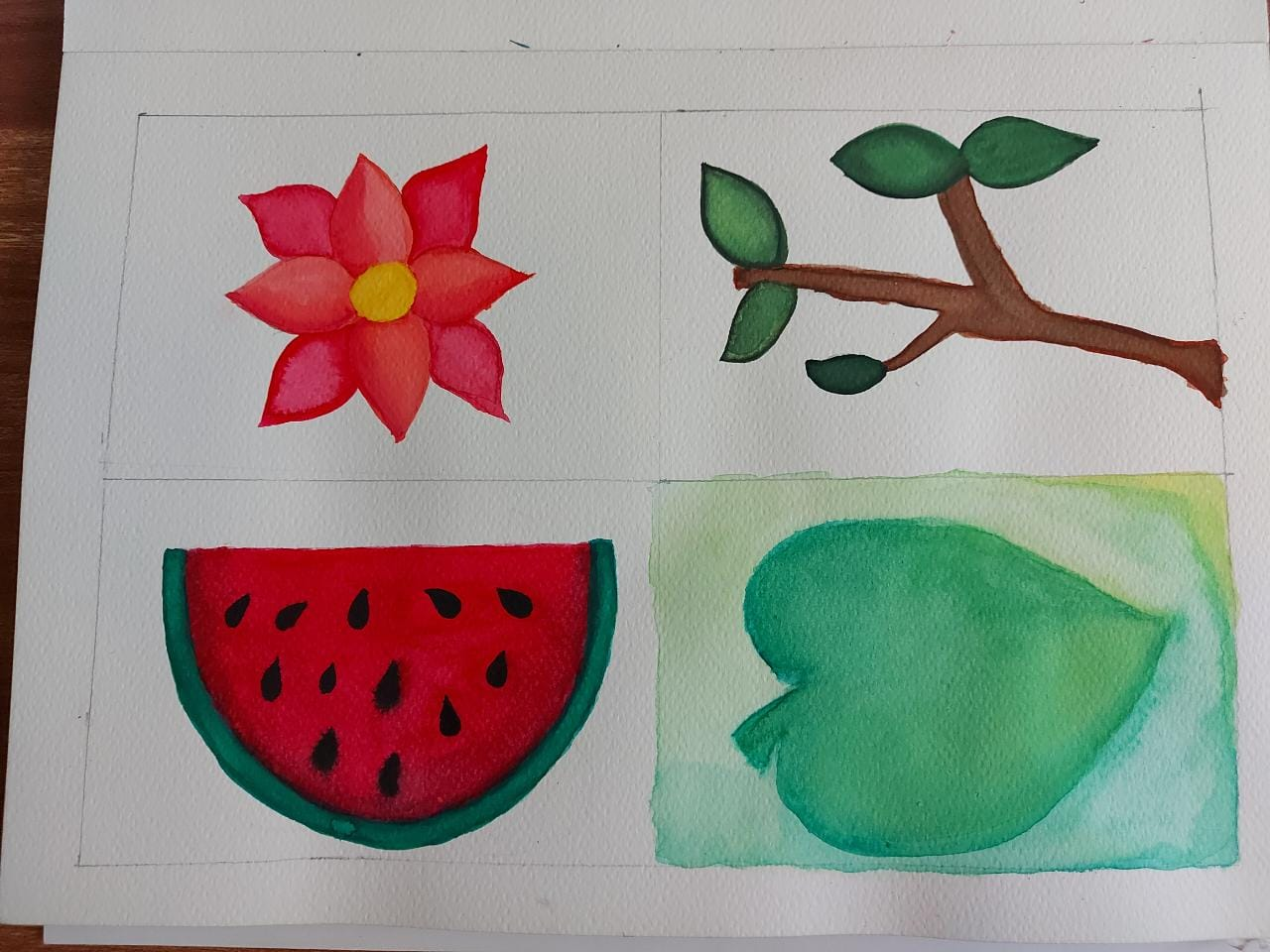 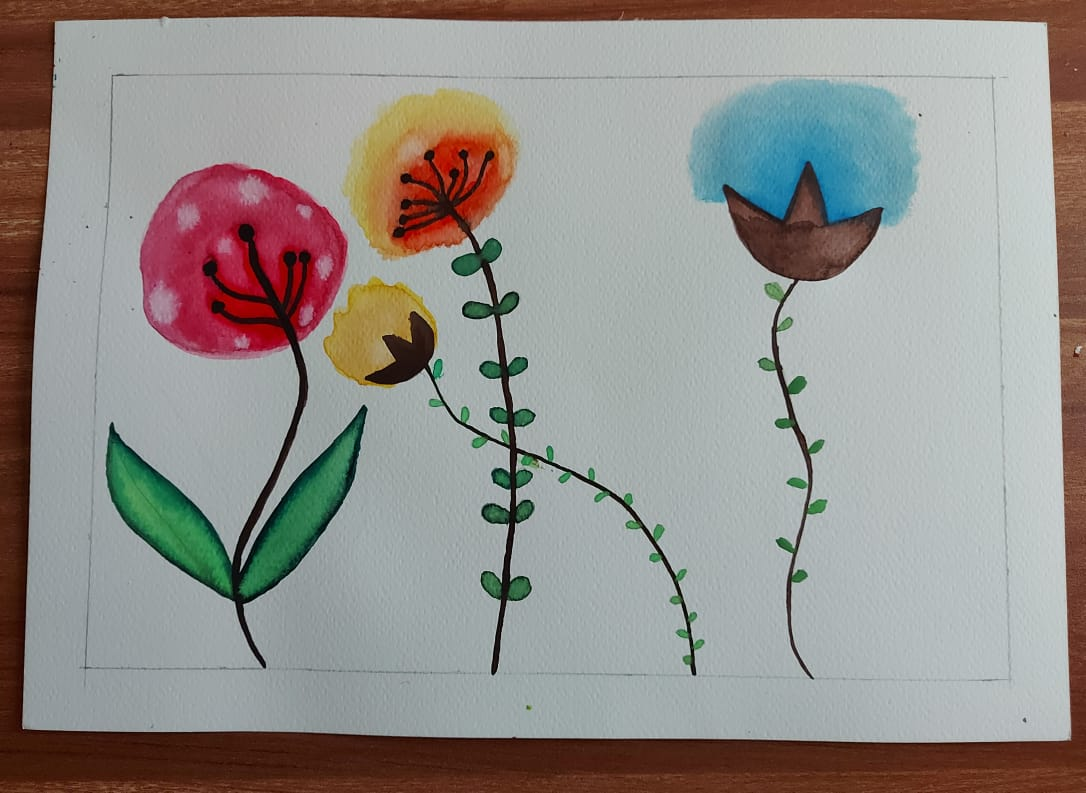